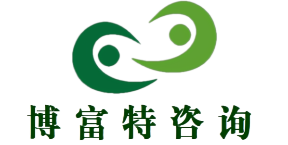 化学中毒检测技术介绍
博富特咨询
全面
专业
实用
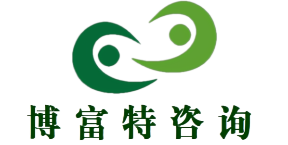 关于博富特
博富特培训已拥有专业且强大的培训师团队-旗下培训师都拥有丰富的国际大公司生产一线及管理岗位工作经验，接受过系统的培训师培训、训练及能力评估，能够开发并讲授从高层管理到基层安全技术、技能培训等一系列课程。
 我们致力于为客户提供高品质且实用性强的培训服务，为企业提供有效且针对性强的定制性培训服务，满足不同行业、不同人群的培训需求。
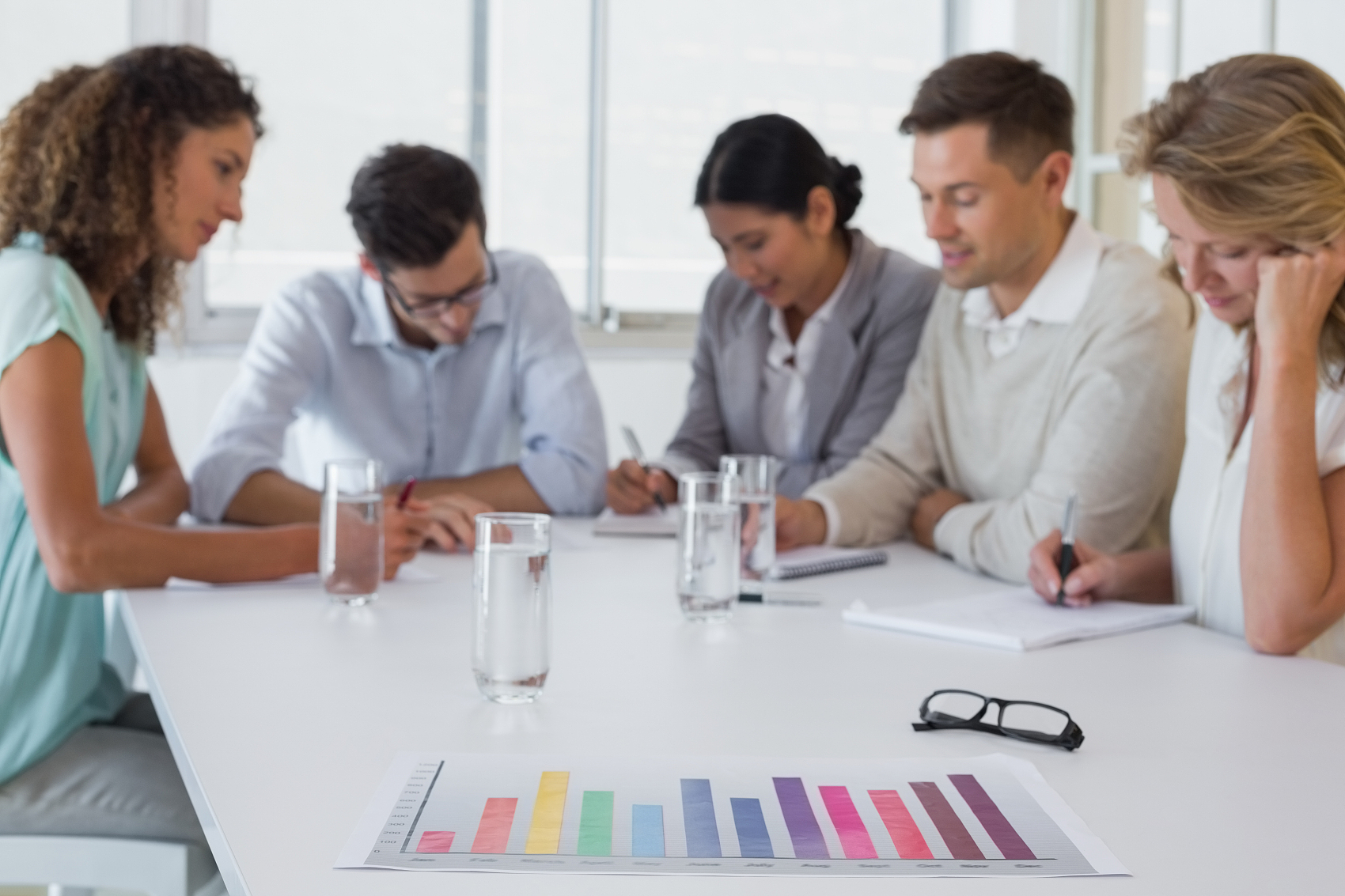 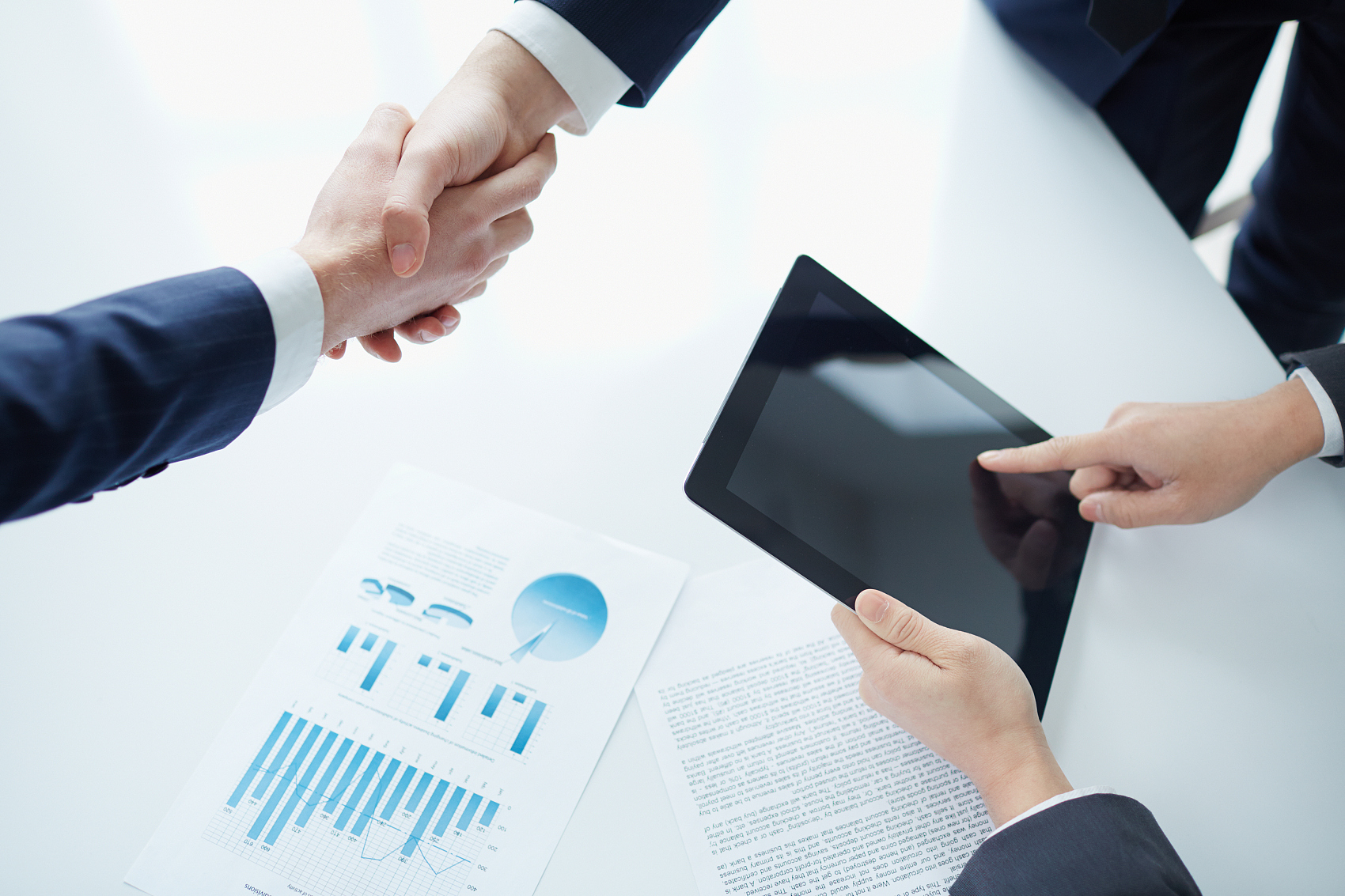 博富特认为：一个好的培训课程起始于一个好的设计,课程设计注重培训目的、培训对象、逻辑关系、各章节具体产出和培训方法应用等关键问题。
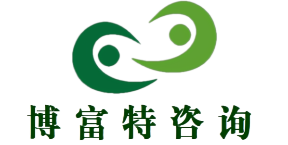 一、突发化学中毒应急检测技术现状和发展趋势
应急检测工作内容：
事故原因的初步推断
快速捕捉到现场的样品
现场快速检测
实验室确证检测
检测数据的处理
检测结果的判断
（一）中毒检测技术的国际状况
国外情况：
美国、英国等国家CDC或职业卫生研究机构均设有应急支持：
    ---毒物的介绍 、使用情况、接触情况、作用机理、中毒症状、治疗、进一步联系等
    ---中毒检测网络实验室（三级）
中毒检测方法技术：
    ---依据NIOSH Methods 和 EPA Methods
美国NIOSH 部分便携式仪器检测方法:
便携式气相色谱
      		苯 			3700
			三氯乙烯		3701
			环氧乙烷		3702
			全氯乙烯 		3704
      		六氟化硫		6602
			二氧化碳		6603
便携式X衍射荧光
	   		铅			7702
便携式红外光谱仪
		氧化亚氮		6600  
电化学传感器检测方法
			氧          		6601 
			一氧化碳		6604
（二）国内中毒检测技术的现状
实验室状况：
数据来源：
          全国46家省、市、行业疾病预防控制中心和职业病防治院中毒监测实验室

参与中毒检测方式：单纯实验室检测
                                   现场与实验室结合
人员配置：2---24人
现场快速中毒检测仪器配置种类：
20家省级实验室（截至2006年8月）
   配备种类---- 9家----0种
                       7家----1种
                       3家-----2种
                       1家-----4种
21家市级实验室（截至2006年8月）
   配置情况---- 12家—0种
                        6家----1种
                        1家---2种
                        1家---3种
现场快速中毒检测仪器配置种类：
便携式气相色谱仪
便携式固液测定仪 
便携式分光光度计 
气体快速直读检测仪 
TVOC测定仪
甲醛分析仪 
便携式气相色谱-质谱
主要检测的化学中毒：
有毒气体---硫化氢、一氧化碳、氮氧化物、氯气、氨气、磷化氢、二硫化碳 、氰化氢 
 挥发性有机物---苯、三甲基氯化锡、二甲基甲酰胺 、三氯乙烯、氯仿、正己烷 、甲醇、氨基甲酸酯类 
 重金属----砷、汞、铅、镉、铬、锰、铊
 剧毒化学品---氰化钠 
 农药-----有机磷农药、溴氰菊酯类农药、百草枯
 兽药----毒鼠强、氟乙酰胺
（三）快速检测技术发展情况
中毒检测技术分类：
现场快速检测技术


实验室确证检测技术
化学物质定性方法：
红外光谱
紫外光谱
质谱
核磁共振
目前现场快速检测设备供应状况：
化学法：---快速检气管
仪器法：
传感器法
气相色谱法
气相色谱质谱法
光电离子化法
红外光谱法
可见光谱法
检气管
苯----200ml----80s----棕绿色
甲苯----100ml----60s----褐色
二甲苯----100ml----70s----褐色
三氯乙烯----100ml----60s灰黄----需加氧化管
正己烷----100ml----60s----绿色
氨----100ml----40s----兰色
国内化合物种类较少；
国外较多，价格较高；
主要用途
安全报警
主要进行定量和半定量分析
定性分析的干扰
湿度、温度、干扰物质对定量的影响
使用注意事项：
快速检测化学试剂盒：
铁
硝酸盐
亚硝酸盐
磷酸盐
硅酸
硫酸盐
锌
氨
铝
氯化物
无氯
总氯
铜
氟化物
主要用于常量分析和微量分析
化学常用电化学传感器：
O2、 O3、 
CO、CO2
H2S、SO2
Cl2 、ClO2 、HCl
NO、NO2、
H2、HF、PH3、HCN、NH3、AsH3
CHOH、氯乙烯、甲苯、可燃气等

特异性差、干扰、定量；
不能作为定性和定量的依据；
只能作为报警和半定量的参考。
便携式气相色谱仪
色谱原理与实验室的相同
检测器
           — PID  
           ---MAID 
           ---FID
主要进行定量分析；无法进行定性分析
便携式气相色谱-质谱仪
特点： 未知化合物的定性和定量分析
              仪器操作较复杂
              价格昂贵
适用范围：挥发性有机化合物
实验室快速检测技术情况：
依据职业卫生检测标准方法
大部分方法是每种方法针对一种化合物

缺乏定性分析的表准方法

多通道大容量的检测方法---研究阶段
亟待解决的问题：
现场样品的收集---代表性和规范性
快速检测确证仪器---应用研究和功能扩展
快速检气管的开发
快速检测技术储备---标准方法的建立
                现场快速应急检测报告的定位
实验室多通道快速检测技术
中毒检测技术指导规范--未知原因
应急检测技术合作和支持网络
二、现场样品采集
已知空气样品采集：
依据检测标准方法进行样品采集
快速样品采集
采气罐
采气袋
注意问题：采样的代表性、采样体积、满足分析方法
未知空气样品的采集
采气罐、采气袋
通用型吸附剂采样：TENAX
常用吸附剂联合串联采样
聚四氟乙烯滤膜
超细纤维滤膜
活性碳管
硅胶管
XAD系列
可疑物质样品采集：
采样容器的选择：
玻璃
聚四氟乙烯材料容器

采样体积
生物样品的采集：
血液—肝素抗凝血   >2ml
尿液  >50ml
组织  >5g
毛发  >20mg
体液  >5ml
容器的选择
玻璃容器
聚氯乙烯
密闭性好
三、中毒检测质量控制
检测质量控制的关键点：
现场样品采集
现场快速检测
实验室检测
结果的处理
现场样品的采集：
采样的控制点    症状—推断--？--确定检测    
                             对象
容器的选择      --？--    空气/液体/固体
                          
样品的储存和运输   --？---   条件

对照品的选择
现场快速检测的质量控制：
确定检测目标

正确选择检测材料和检测对象

检测方法的选择
           ---定性      确证技术     干扰
           ---定量      方法
           ---职业卫生检测方法的缺欠

模拟现场的应用
检测方法的选择
标准方法
文献方法
          方法的实验室验证
建立的方法
          依据研究规范、技术参数
方法的比对
实验室内的质量控制：
样品的重复检测
   ----人员比对
   ----仪器比对
留样复检
实验室检测过程中的质量控制：
样品对照 ：阳性对照、阴性对照    
试剂空白
精密度、准确度参数
检出限
一级标准物质的使用
二级标准物质的使用
质量控制物质的使用
检测结果的处理：
批内检测结果的处理

批间检测结果的处理

结果的校正
实验室间的质量控制：
实验室间的样品检测再现    定性

实验室间的样品检测结果的比对     定量
事例：
河北承德“铅中毒事件”
   ---实验室检测数据与人群数据资料
甘肃天水“环境污染铅中毒事件”
   ---对照人群的检测
   ---实验室间的比对
河南“铊投毒案件”
   ---对照样品的检测
案例：
韩国大使馆黄正一
           定性---
甲案碟啉/阿糖胞苷---长春新碱
           定性----环境所
西南制药厂---双氯甲醚
           定性-----重庆CDC
感谢聆听
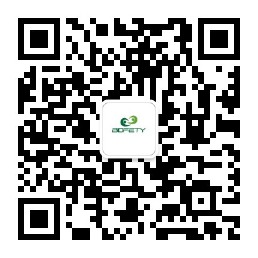 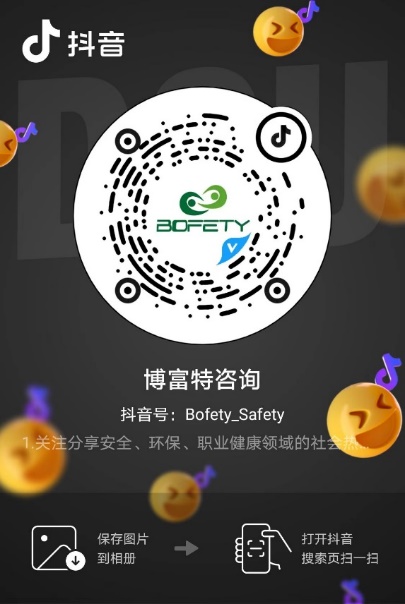 资源整合，产品服务
↓↓↓
公司官网 | http://www.bofety.com/
扫码关注我们
获取第一手安全资讯
抖音
微信公众号
如需进一步沟通
↓↓↓
联系我们 | 15250014332 / 0512-68637852